December 12, 2017
LT: I can present my science fair project. 


Warm-Up 
Summarize your entire science fair project. Use your summarization to prepare for the interview.
January 4, 2018
Read the event described below, identify on your paper how many different waves were present.
 
Imagine that your family has just returned home from a day at the beach. You had fun playing in the ocean under a hot sun. You put some cold pizza in the microwave for dinner, and you turn on the radio. Just then, the phone rings. It’s your friend calling to ask about homework.
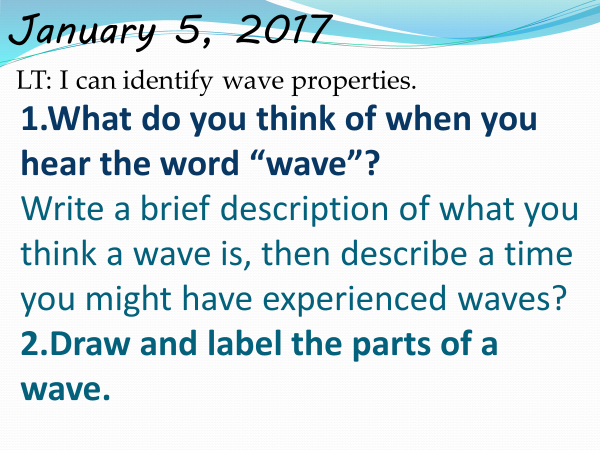 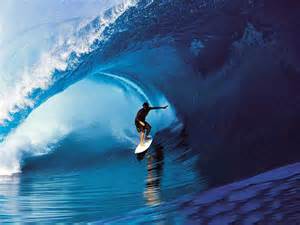 What is a WAVE?
A wave is any disturbance that transfers energy through matter or space.




Once the wave has moved, the disturbance is gone.
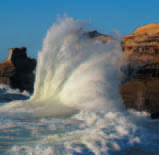 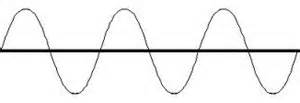 The energy carried by ocean waves
can break rocks.
What is a WAVE?
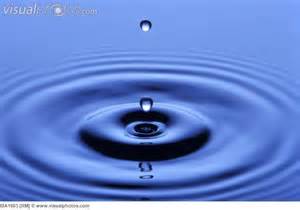 Waves are created when a source creates a vibration.
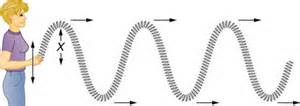 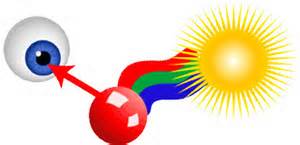 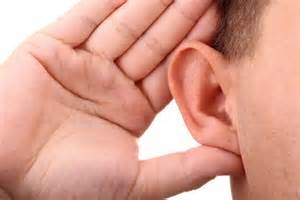 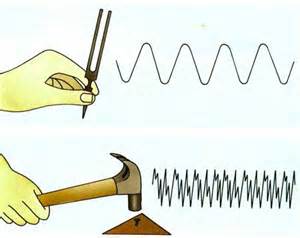 What is a WAVE?
Waves are moving energy!




The energy causes materials to vibrate.
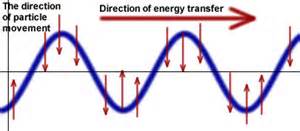 What is a WAVE?
Waves only carry energy, not matter!
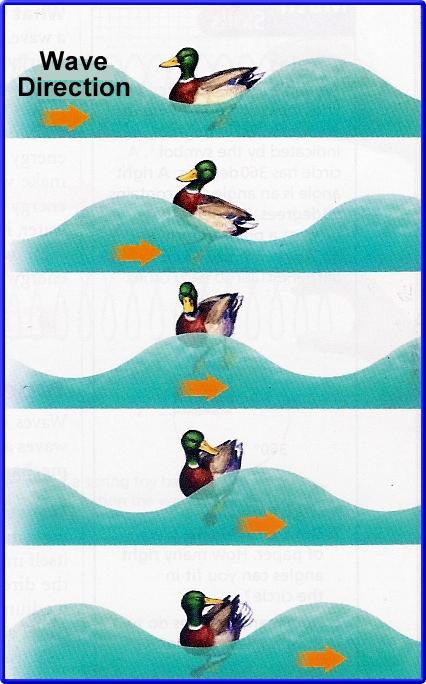 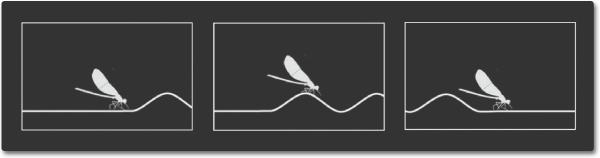 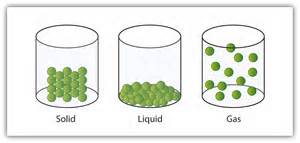 How do waves travel?
The matter through which a wave travels is called a MEDIUM.
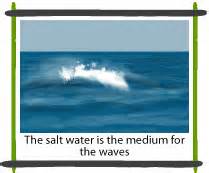 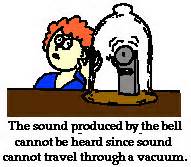 Transverse Waves:
waves in which the particles vibrate in an up and down motion
ex: light waves
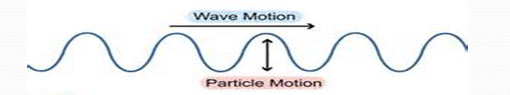 http://www.youtube.com/watch?v=UHcse1jJAto&feature=player_detailpage#t=8
[Speaker Notes: not sure?]
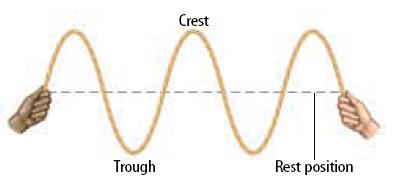 The crest is the highest point on a transverse wave. 
The trough is the lowest point on a transverse wave.
The rest position of the wave is called the node or nodal line.
Transverse Wave
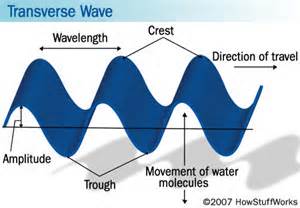 [Speaker Notes: copied]
Transverse Wave
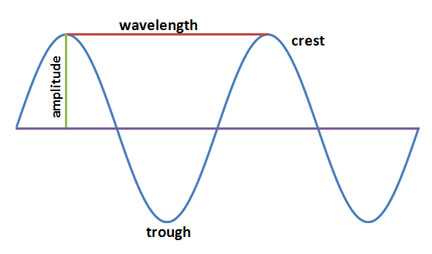 rest position
copy this transverse wave into your notes!
[Speaker Notes: not sure?]
Longitudinal Waves:
waves in which the particles vibrate back and forth in compressional pulses
ex: sound waves
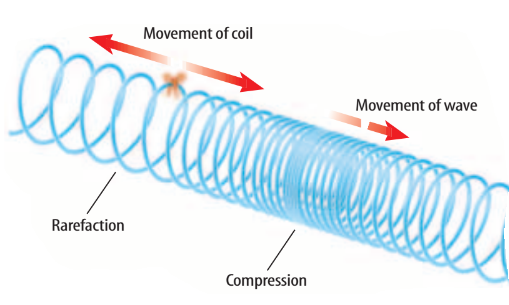 Carry energy along the wave
http://www.youtube.com/watch?v=aguCWnbRETU&feature=player_embedded
[Speaker Notes: copied]
Longitudinal Wave
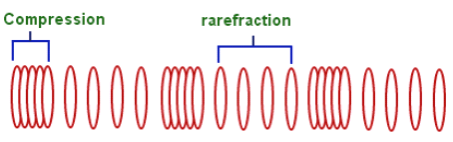 rarefaction
copy this longitudinal wave into your notes!
[Speaker Notes: not sure?]
Mechanical Waves
Mechanical Waves need a medium to travel through.
Examples of Mechanical Waves:
sound
water
ropes
earthquakes
tsunami waves
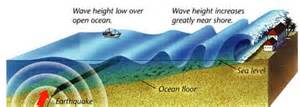 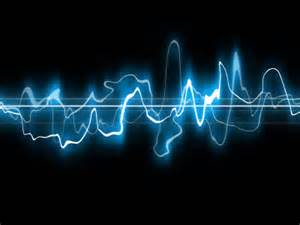 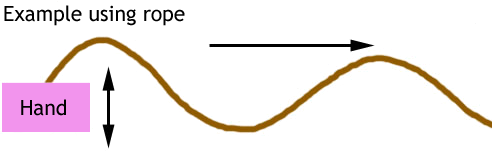 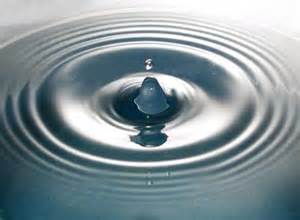 Mechanical Waves can be either Transverse or Longitudinal
Electromagnetic Waves
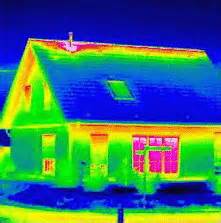 Electromagnetic Waves do 
NOT need a medium to travel 
through.
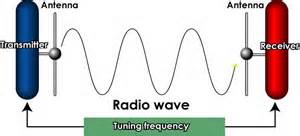 Examples of Electromagnetic Waves:
x-rays
radio waves
infrared radiation
microwaves
visible light
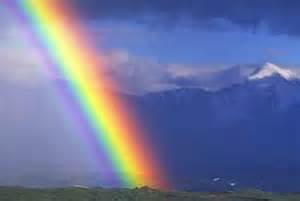 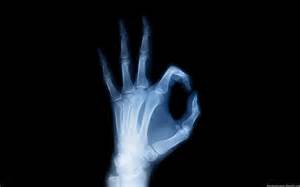 Electromagnetic Waves
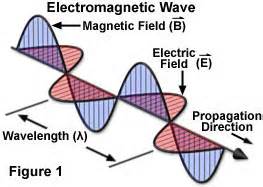 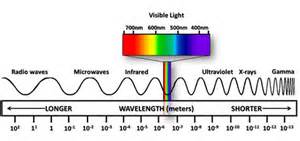 Electromagnetic Waves are ALWAYS transverse waves.
January 9, 2017
Explain the differences between longitudinal and transverse waves.  Remember to write in complete sentences.
Properties of Waves Foldabe:


Amplitude
Wave Length
Frequency
Wave Speed
take notes inside foldable
Wave Speed
Wave Length
Amplitude
Frequency
Amplitude
Amplitude = wave height
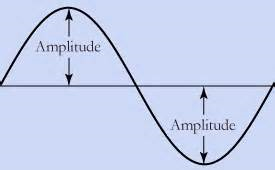 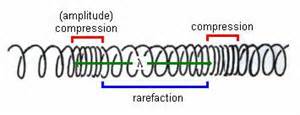 Amplitude
larger amplitude = more energy
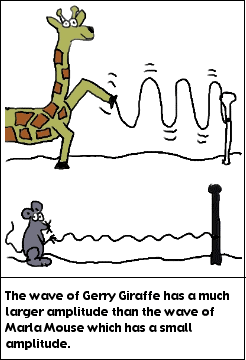 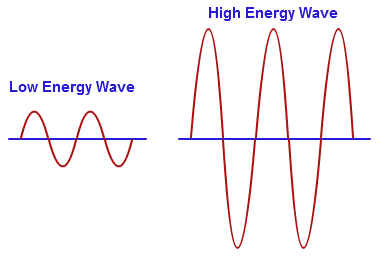 Wavelength
Wavelength = distance between 2 crests or troughs
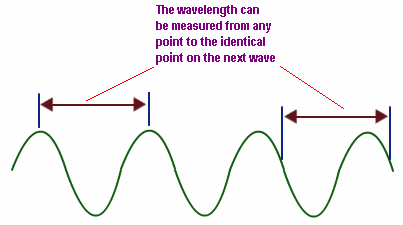 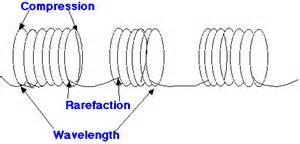 Wavelength
human eyes can detect electromagnetic waves with a wavelength between 400 and 700 nanometers
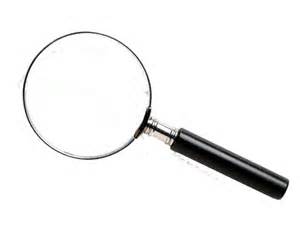 1 nanometer =         1                 of a meter!!!
                          1,000,000,000
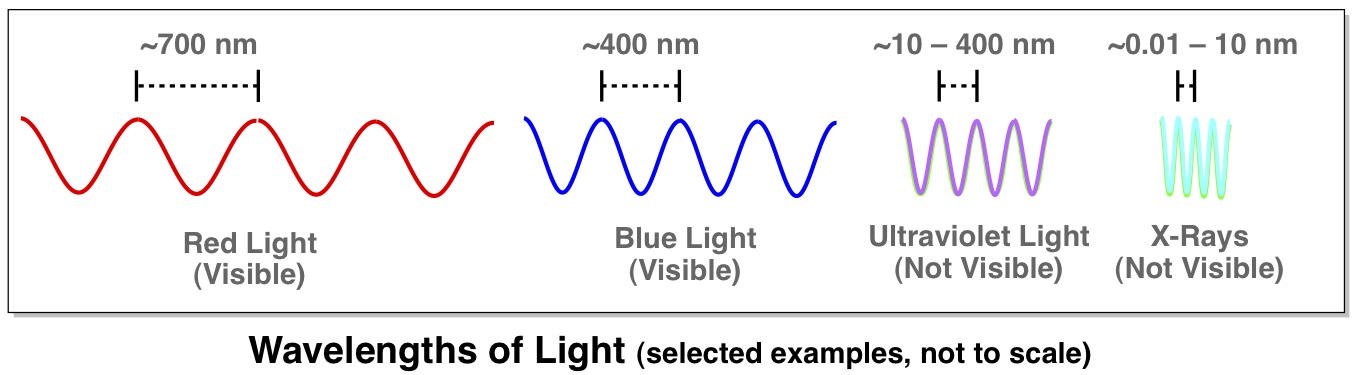 Wavelength
human eyes can detect electromagnetic waves with a wavelength between 400 and 700 nanometers
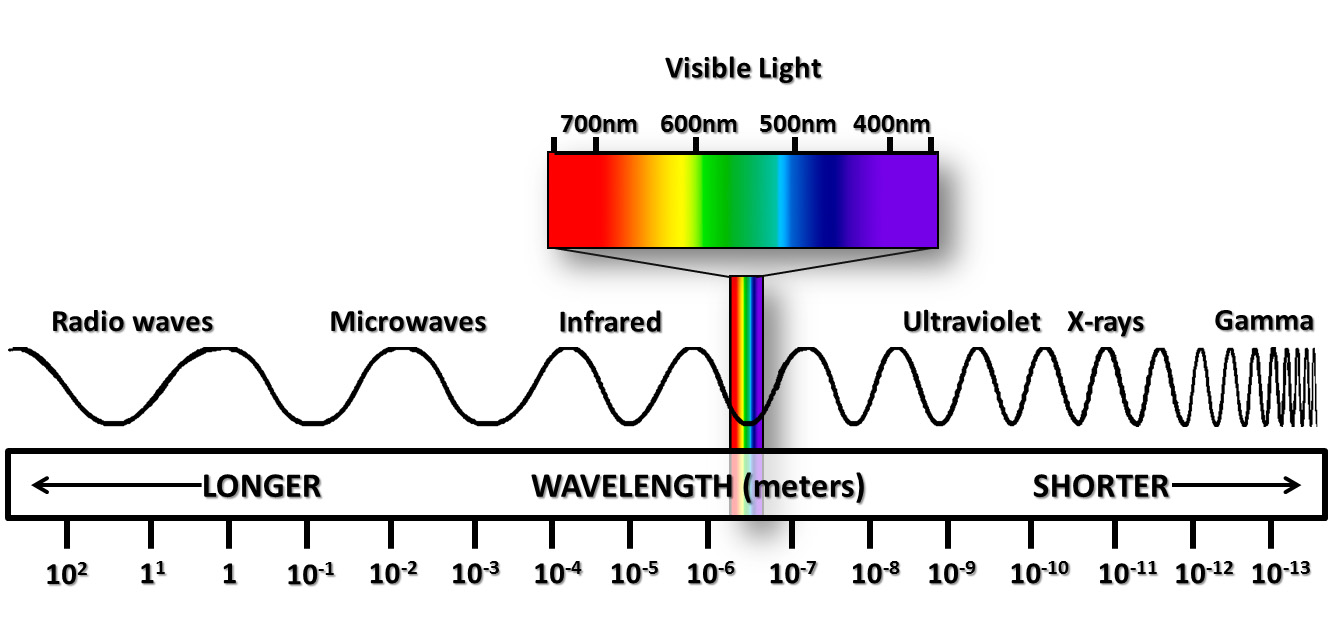 Wavelength
human eyes can detect electromagnetic waves with a wavelength between 400 and 700 nanometers
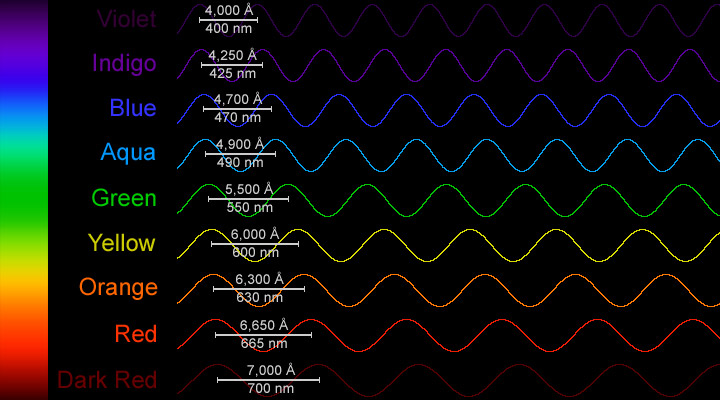 Wavelength
shorter wave length = more energy
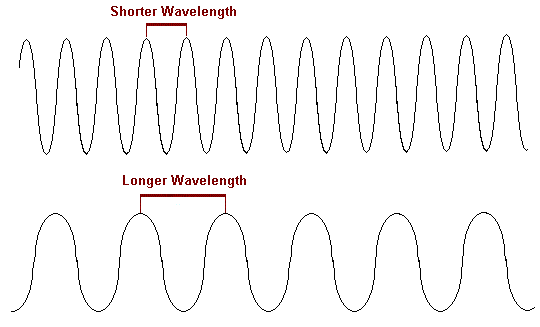 Frequency    (Hertz / Hz)
Frequency = the number of waves that pass by a point each second
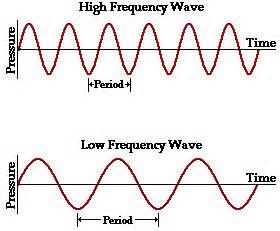 Frequency    (Hertz / Hz)
higher frequency = more energy
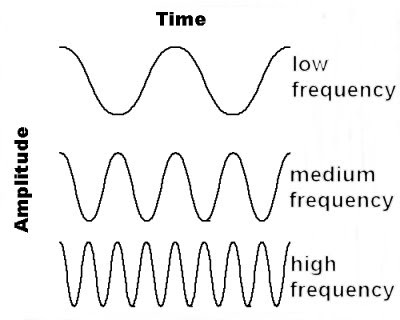 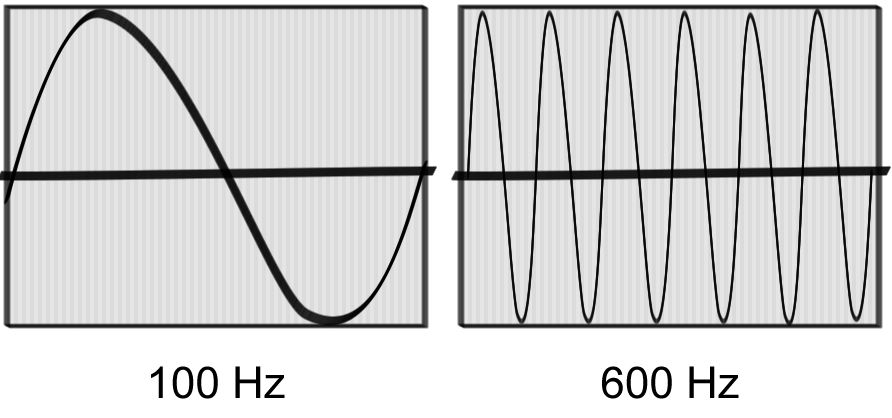 Wave Speed
Wave Speed = speed at which waves travel through a medium
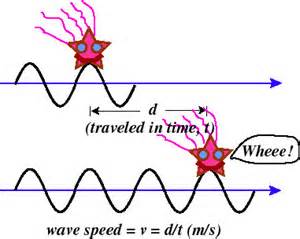 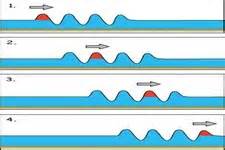 VOCAB WORDS for Quiz
WAVE
MEDIUM
MECHANICAL WAVE
ELECTROMAGNETIC WAVE
LONGITUDINAL WAVE
TRANSVERSE WAVE
AMPLITUDE
FREQUENCY
WAVE SPEED
WAVE LENGTH